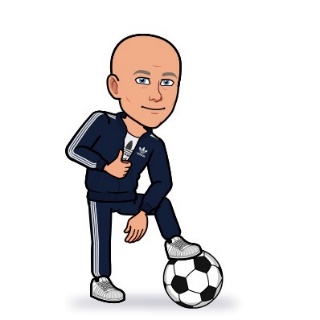 Progression in PESSPA
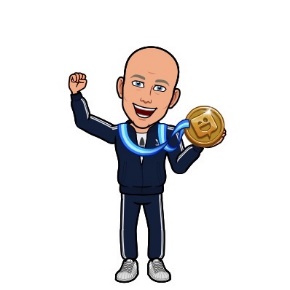 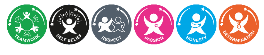 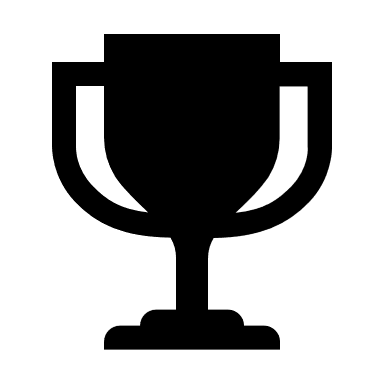 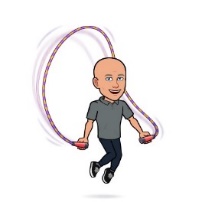 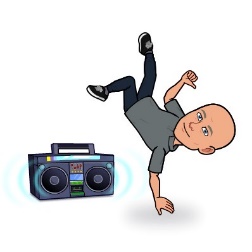 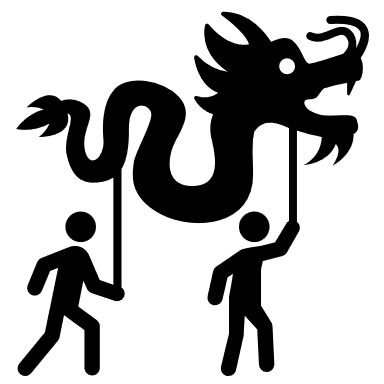 Year 2
Year 1
Year R
Key Stage 1
Early Years
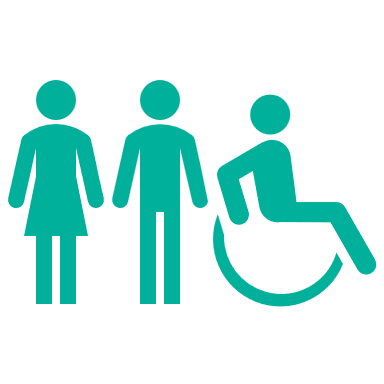 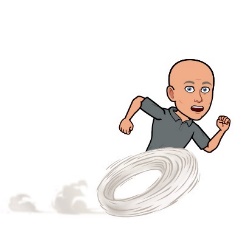 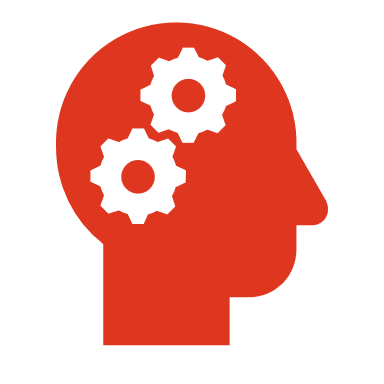 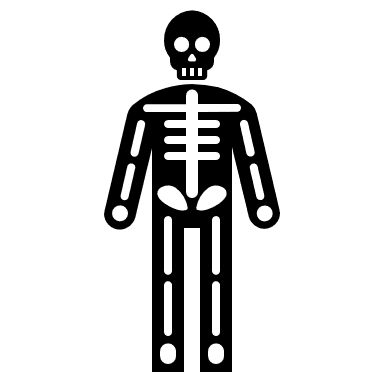 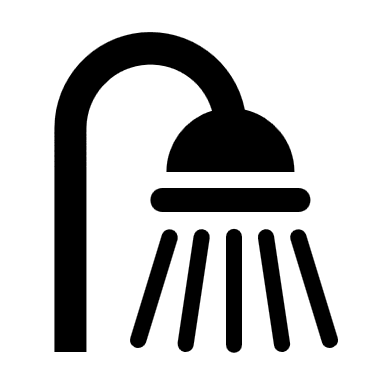 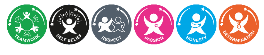 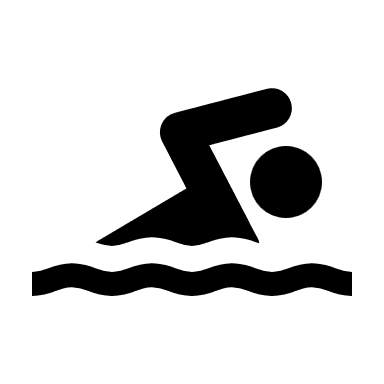 Key Stage 2
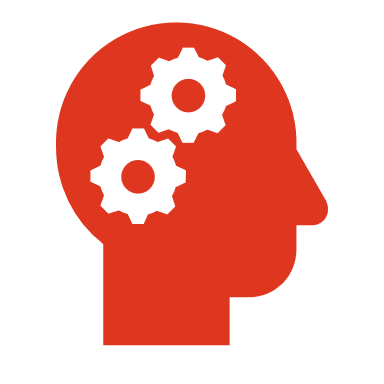 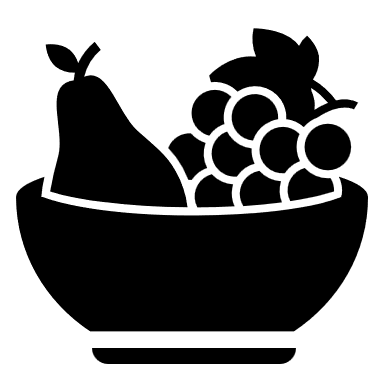 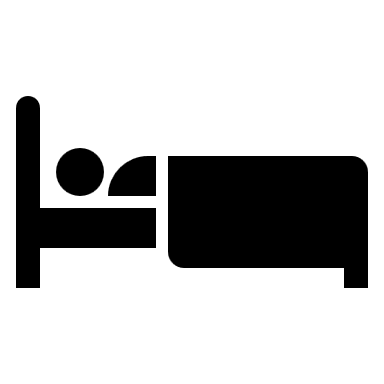 Year 3
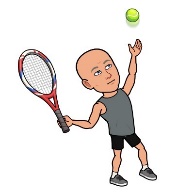 Year 4
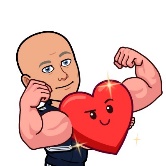 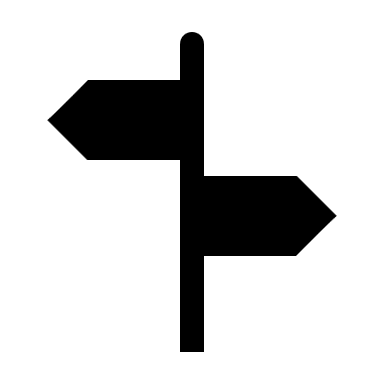 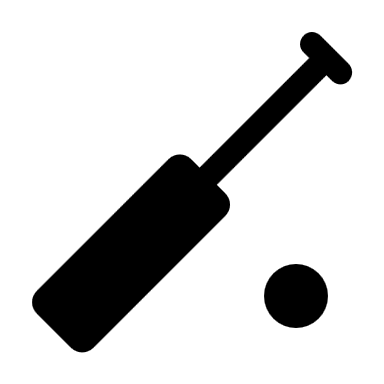 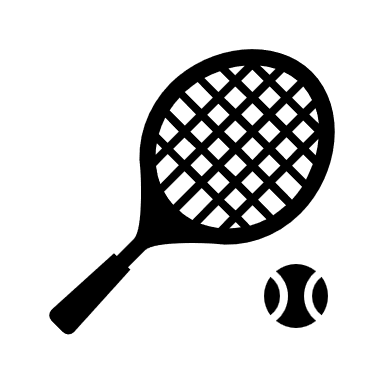 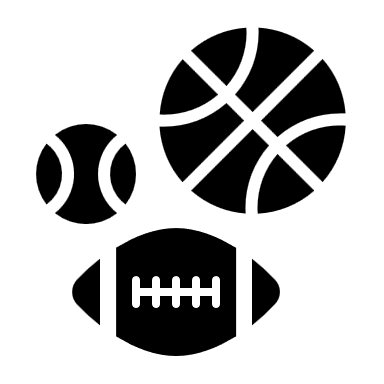 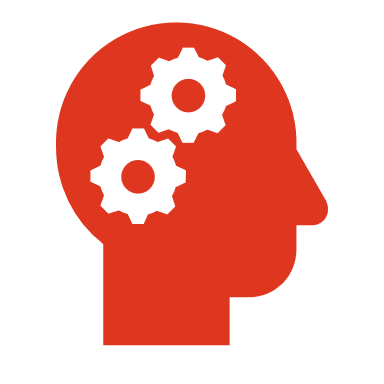 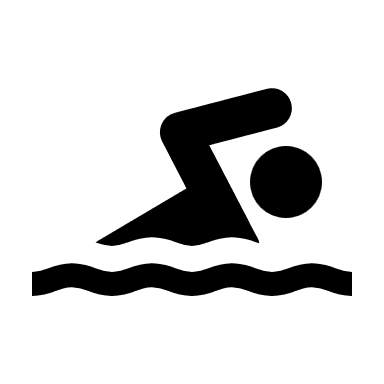 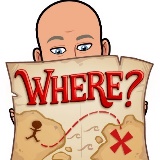 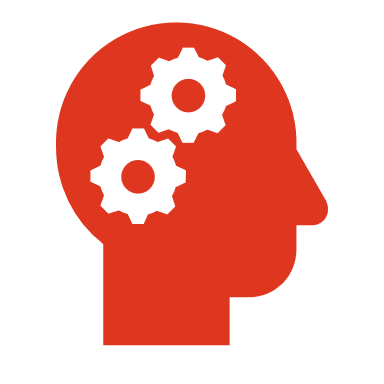 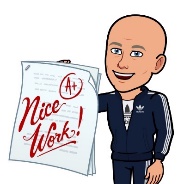 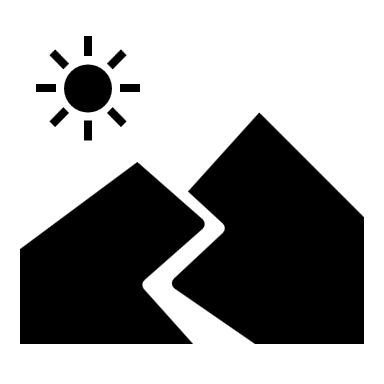 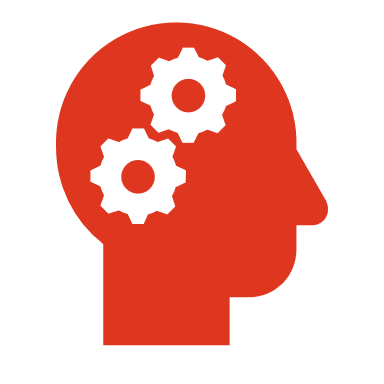 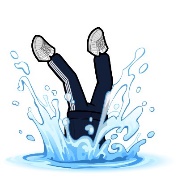 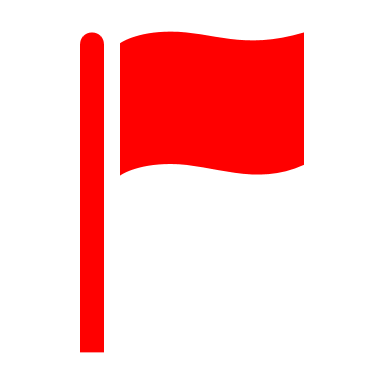 Year 5
Year 6
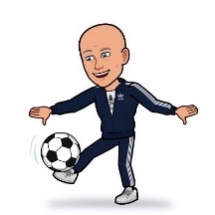 Fundamental Movement Skills
Swimming
Dance
Health
The Journey Starts
Competition
Community Clubs
Hygiene
Sports Specific Skills
Strategies, Tactics, Rules, Roles
Leadership
Swimming
End of KS2
Interventions to support in KS1
Competition Increases
The Body
OAA
KS2 Games
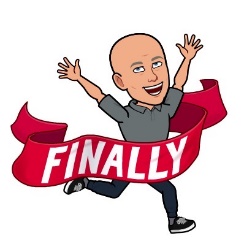 All pupils will be able to swim 25 m
Interventions to support those who cannot
Pupils in KS2 will have the opportunity to visit different environments for OAA including residential
Children will start to explore different cultures through Dance
Will be developed over KS1
Children will be introduced to competition – Intra / Inter Sportsday / Panathlon / School Games
Children will have opportunity for more sports and quality of competition increases to include county / regional finals
Children will start to learn about their bodies
Children will learn about the importance of Healthy Eating, Sleep, Weii-being
Will explore transferable skills, knowledge & understanding
All children to achieve a GLD by end of                               Reception
Children will be encouraged to join local clubs – Exit Routes / Sign-posting
Children will learn about the importance of Hygiene & Well-being
Children will learn specific sports skills within lessons applying them in different scenarios and related sports
Children will develop graeter understanding of strategies, tactics and rules for sports. They will take on different roles (e.g. umpire, coach)
Children will learn to swim in Years 3 & 4
Children will leave with a love of PE, physical activity & sport. At High School they will engage in opportunities, clubs, teams. They will choose GCSE PE, Sports Leadership & active, healthy lifestyles
Children will have opportunity for Sports Leadership
Children identified for additional support with gross & fine motor skills (Enabling / Accessing)
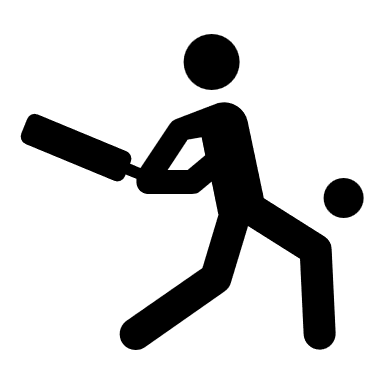 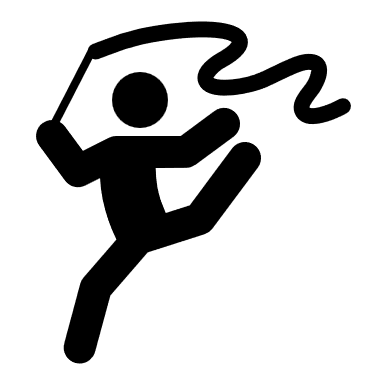 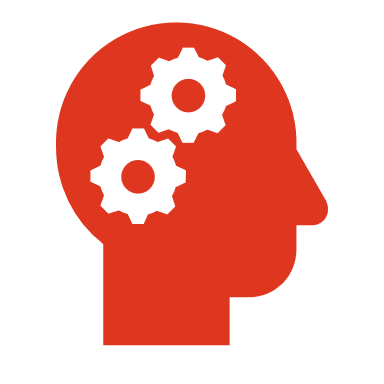 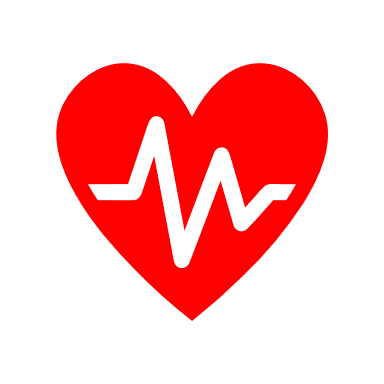 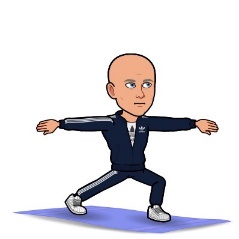 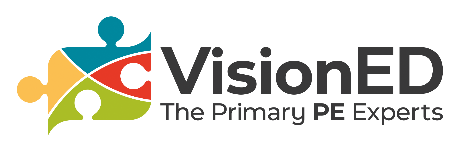